BRK3128
Power BI for the Enterprise
Adam Wilson
Dimah Zaidalkilani
Agenda
Connecting to enterprise data
Building and managing content
Security and compliance
Connecting to Enterprise Data
Data refresh in Power BI
Data refresh in Power BI
Data in the cloud
Access/refresh the data through
Direct Query (Azure SQL, DW and Spark HDInsight)
Import data - scheduled refresh
Rest APIs to stream data

Supported cloud sources 
SaaS sources 
Azure – SQL, DW, Blob, Table, HDInsight, Marketplace
SharePoint, web sources, OData
OneDrive
Data on-premises
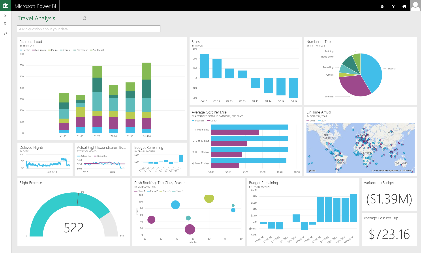 Live Power BI reports & dashboards
Direct query
Scheduled refresh
Live query
Cloud
On-premises
SQL Server Analysis Services
Data Source
Data Source
Supported on-prem data sources
SQL Server, Teradata, Oracle, DB2, MySQL, PostgreSQL, Sybase, SAP HANA, Access, Custom SQL, Custom ODBC Drivers
SQL Server Analysis Services (tabular and multi-dimensional)
Files/folder, SharePoint on-premises
ODBC driver based connections
Data refresh in Power BI
How do you want to refresh data?
*Some data is cached for optimizing first-time load performance
Data refresh in Power BI
On-premises data gateway
Cloud services
Power BI
Read access, scheduled refresh, live connection
Gateway Cloud ServiceData source connection credentials are encrypted
Azure Service Bus
Application Gateway
Data source connection credentials can only be decrypted by the gateway
SQL ServerAnalysis Services
Other data sources
On-premises data sources
SQL Server
Files, SharePoint
On-premises data gateway One gateway for multiple cloud services and experiences
Cloud services
Power BI
Preview PowerApps
Preview Microsoft Flow
Azure Logic Apps
Live connection, CRUD support (create, read, update and delete)
Read access, scheduled refresh, live connection
Gateway Cloud ServiceData source connection credentials are encrypted
Azure Service Bus
Application Gateway
Data source connection credentials can only be decrypted by the gateway
SQL ServerAnalysis Services
Other data sources
On-premises data sources
SQL Server
Files, SharePoint
Personal v/s On-premises data gateway
Demo:On-premises data gateway
Architecture: Refresh with Gateways
cred
2
Gateway is installed & configured. During configuration, a corresponding service bus instance is also configured.

Credentials entered for the data source in Power BI are encrypted then stored in the cloud. Only the gateway can decrypt the credentials. Personal Gateway windows credentials is stored in the Gateway only.

Power BI kicks off a refresh

 Data Movement Service analyzes the query and pushes to appropriate service bus instance

Gateway polls bus for pending requests. It takes the pending request

Gateway gets the query, decrypts the credentials, sends query to the data source for execution

After execution, gateway securely pushes the data to Power BI
Scheduler service
3
Power BI
Data Movement Service
4
Service bus
Cloud
On-premises
5
7
1
cred
Gateway
2
6
DB
Security in Gateway
Encryption key based on recovery key never leaves On-Prem infrastructure
symmetric key is what encrypts all creds and never leaves the gateway
Power BI service never knows the on-prem credential values encrypted / cannot intercept credentials (web client encrypts the credential with a public key associated with the specific gateway it is communicating with)
Troubleshooting tips and tools
Cannot create a data source on the gateway 
Try connecting to the data source from a different client
Sometimes the data source is really unreachable 
Take a look at the gateway service logs

Data stopped refreshing 
Take a look at the refresh history 
Ensure Data source is still accessible 
Look at the gateway service logs and configuration logs 
Open fiddler and ensure the right request is being sent to the gateway

Source: https://powerbi.microsoft.com/en-us/documentation/powerbi-gateway-onprem-tshoot/
Disaster recovery and gateway restore
Gateway admin can use the recovery key to restore a gateway to a different machine
Once a gateway is restored, all data sources and credentials will continue to work through the new gateway
Restored gateway will have the same name, so no need for re-publish
Disaster recovery and gateway restore
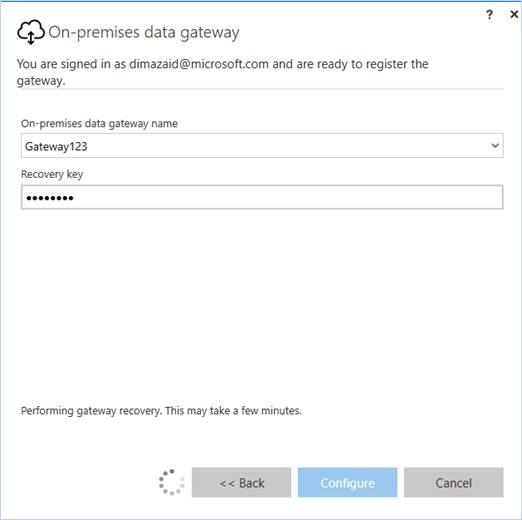 “Where to install the gateway?”
It always depends on the usage for the gateway
Machine specs needed for a heavily used Direct Query report is different than a dataset that is set to refresh once a day with small amounts of data
- Recommendation: 
Start with an 8 core machine 
Keep an eye on your performance counters
Depending on your usage, you can decide to scale up or down
Tips and Best practices
Monthly updates: Always update to the latest version
Keep it always on and credentials up-to-date
Outbound ports to be opened on the gateway computer (only if needed)
443, 9350-9353
Can be installed on Windows Server or client OS
Cannot be installed on the same machine with a local domain controller 
Installing multiple gateways on the same computer
Enterprise Gateway can be installed alongside Personal Gateway
Visit the FAQ and troubleshooting section in our documentation, leave comments/questions
Building and Managing Content
Building and Managing Content
The content distribution lifecycle
Collaboration tips and tricks
Content Distribution Lifecycle
Content Distribution Lifecycle
Creating Content
Reports in Power BI Desktop
Dashboards in the Power BI service
Choose based on capabilities you need
Dashboards
Tile Types
Report tiles
Excel tiles
Widgets
Navigational apps

Tile Actions
Entry into Focus mode
Navigate to source asset or custom URL
Export tile data to .csv
Insights
Alerting
Reports
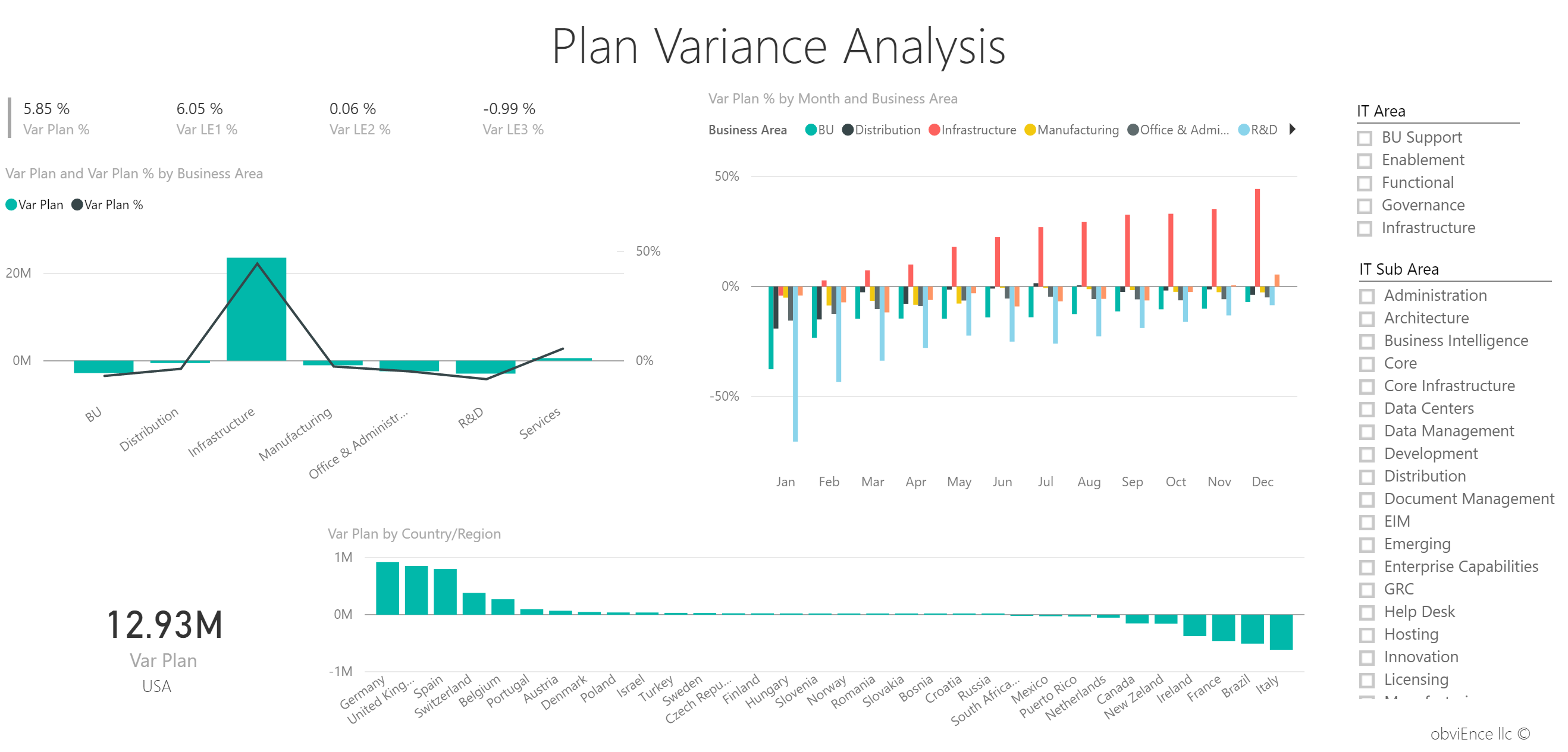 Interactivity
Cross-filtering
Slicers
Detailed control of layout and styling
Content Distribution Lifecycle
Collaborating with Power BI
Manage artifacts within a workspace or group
Set up data refresh per workspace or group
Co-create artifacts in Group workspaces
User acceptance testing
Collaboration Best Practices
When in doubt, start with a group workspace
OneDrive for Business for versioning PBIX
Great recap of the process: https://aka.ms/usingpbiworkspaces 
Complete governance/deployment whitepaper:https://aka.ms/pbideploywhitepaper
Content Distribution Lifecycle
Distribution Options
Sharing
Broad distribution with content packs
Embedding and linking in portals
Publish to Web
Static consumption
Mobile
Cortana
Sharing
For limited, ad-hoc distribution
Sharing one dashboard at a time
Changes visible immediately
Can share outside organization
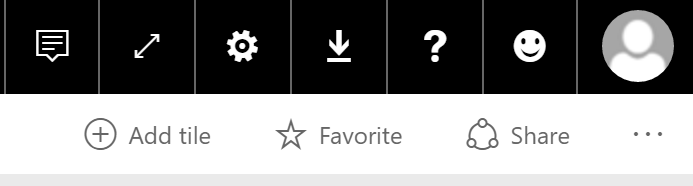 Content Packs
Many reports and dashboards
Control who can access
Stage changes and only republish when ready
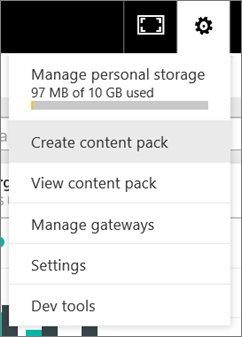 Embedding and linking
Embed report or dashboard tile into portal or app
Still uses same user security and authorization as in the Power BI service
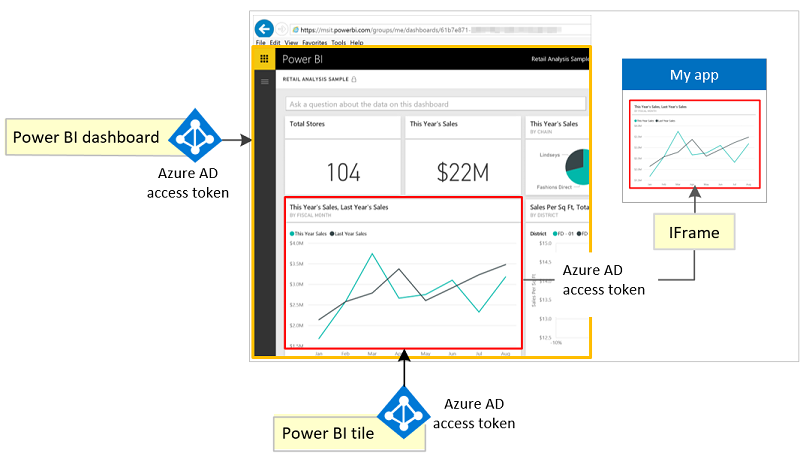 Publish to Web
True public embedding (think blog or public company web site)
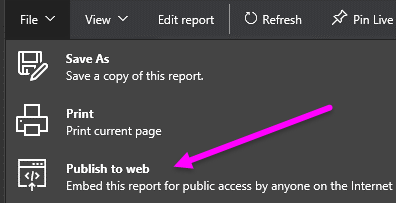 Static
Print
Alerts
Export to PowerPoint (coming in October)
Email subscriptions (coming this year)
Mobile
View reports and dashboards
Mobile-optimized dashboards available
Cortana
She can return answers and report sheets from Power BI
Enabling Cortana in Windows 10
Enable dataset for Cortana in Power BI
Share a dashboard or republish a content pack to users who you want to have access to Cortana
Add your work or school account in Windows 10 (if you’re not running the Anniversary Update, also add a Microsoft Account)
https://aka.ms/pbicortanasetup
Optionally create Cortana-optimized report sheets in Power BI Desktop
Demo:Collaboration
Security and Compliance
Data Security
https://aka.ms/pbisecuritywhitepaper
User Authentication
Power BI uses Azure Active Directory (AAD)
Supports managed and unmanaged directories
AAD features and policy apply to Power BI
Authentication type (AAD-managed passwords vs. federated)
Password and self-service password reset policies
Conditional access policies
Same tenant infrastructure across all services that use AAD
Sign in once, signed in everywhere
Same security groups can be leveraged across services
Data Authorization
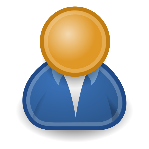 Reporting authorization
Users have access to dashboards, reports via sharing or organizational content packs
Scoped to user accounts, AAD security groups, or O365 modern groups (content packs only)
Data source authorization
(a) Calls to data sources are made using service-level credentials in the case of cached and Direct Query sources.  Authorization in the data source is done using the single service credentials.
(b) for Analysis Services Live Connect, the user’s credentials are used and user authorization is performed in Analysis Services (and RLS can be applied).
Row-level security (RLS) in Power BI
Row filters can be applied in the Power BI service for cached data.
1
2
3
Power BI
1
3
2b
2a
SQL ServerAnalysis Services
data sources
Policy Controls
* Power BI Administrator role is available mid-October via PowerShell and soon after in the Office 365 Admin Center
Data Classification
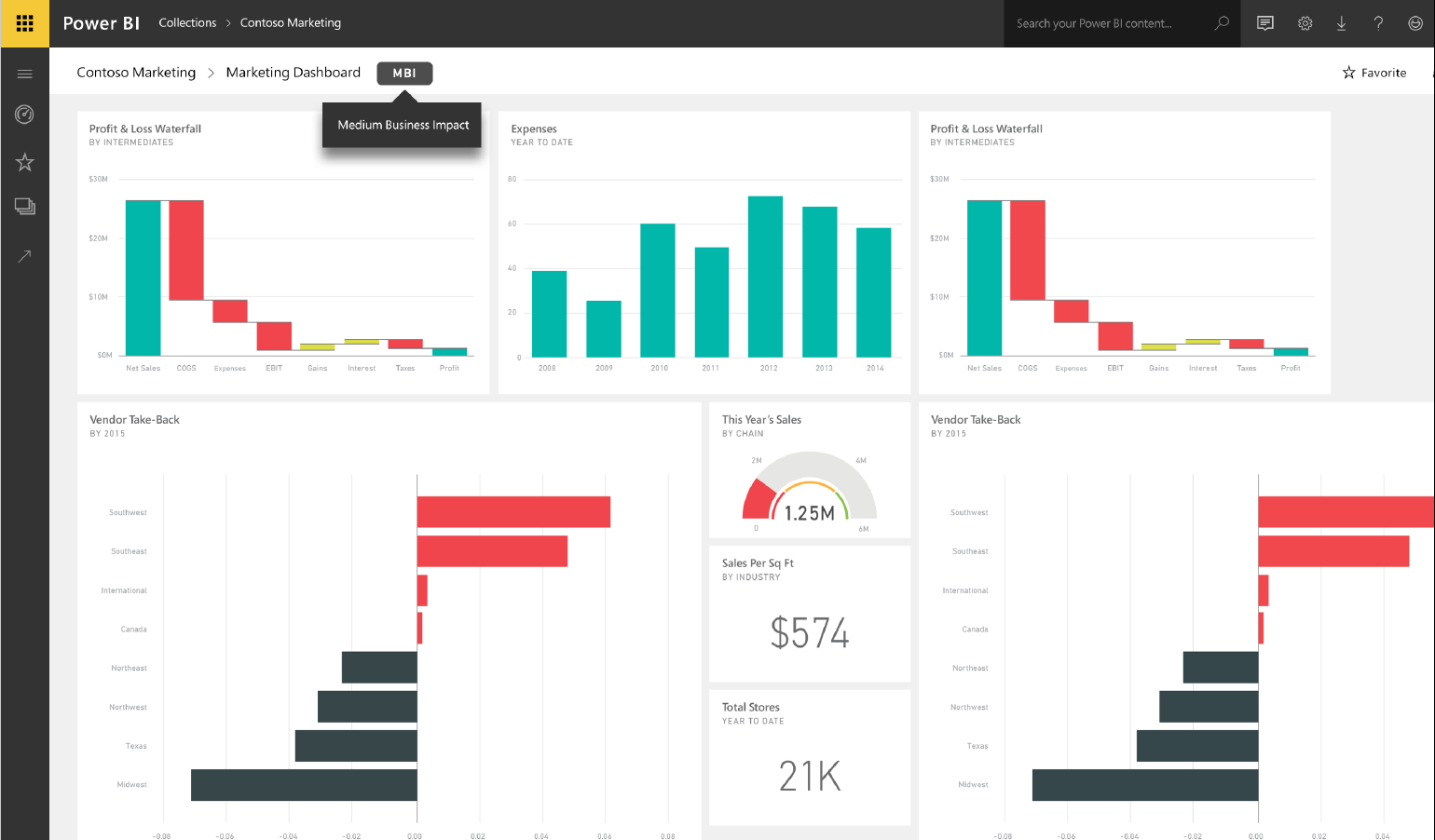 Tags defined by admin and set by each dashboard owner
Customizable links
Not just for compliance!
Demo:Security and Controls
Row-level Security (RLS)
Azure Active Directory Conditional Access
Power BI Auditing
Learn moreAttend the following BI sessions
Boost your business insights by using Excel with Power BI
Session: BRK3134
Tuesday, Sept. 27 – 10:45 am
Room A313 – A314
Modern enterprise reporting and mobile BI with SQL Server 2016
Session: BRK3132
Tuesday, Sept. 27 – 12:30 pm
Room B207 – B208
See what’s new in SQL Server Analysis Services 2016 Tabular Models
Session: BRK3289
Tuesday, Sept. 27 – 4:00 pm
Room A313 – A314
Probe Microsoft Power BI for Enterprise

Session: BRK3128
Wednesday, Sept. 28 – 10:45 am
Room A313 – A314
Dive into effective report authoring using Power BI Desktop
Session: BRK3251
Wednesday, Sept. 28 – 12:30 pm
Room A302
Model complex data easily with SQL Server 2016 Analysis Services
Session: BRK3133
Wednesday, Sept. 28 – 4:00 pm
Room B304 - 305
Dive into Power BI Industry solutions with customer scenarios
Session: BRK3135
Thursday, Sept. 29 – 10:45 am
Thomas Murphy Ballroom 4
Get your LOB application data into Microsoft Power BI
Session: BRK3131
Friday, Sept. 31 – 9:00 am
Room A311 – A312
Visit our booths!
MS 46 and MS 47
Free IT Pro resourcesTo advance your career in cloud technology
Plan your career path
Cloud role mapping 
Expert advice on skills needed 
Self-paced curriculum by cloud role 
$300 Azure credits and extended trials 
Pluralsight 3 month subscription (10 courses) 
Phone support incident  
Weekly short videos and insights from Microsoft’s leaders and engineers 
Connect with community of peers and Microsoft experts
Microsoft IT Pro Career Center
www.microsoft.com/itprocareercenter
Get started with Azure
Microsoft IT Pro Cloud Essentials 
www.microsoft.com/itprocloudessentials
Demos and how-to videos
Microsoft Mechanics 
www.microsoft.com/mechanics
Connect with peers and experts
Microsoft Tech Community 
https://techcommunity.microsoft.com
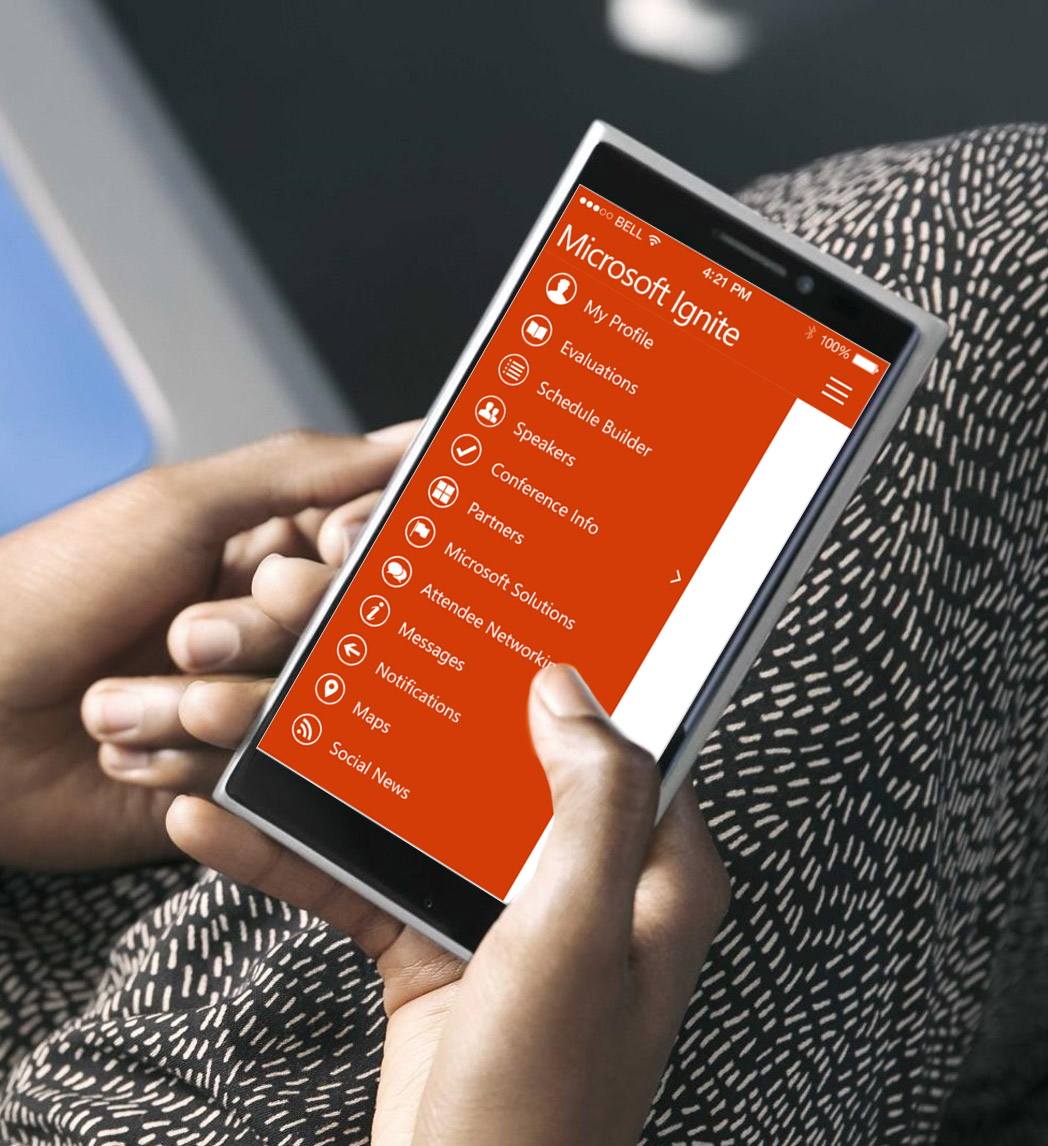 Please evaluate this session
Your feedback is important to us!
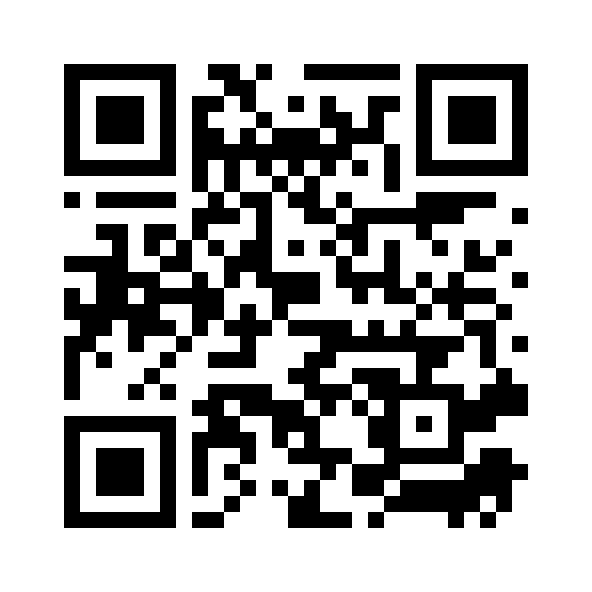 From your PC or Tablet visit MyIgnite at http://myignite.microsoft.com

From your phone download and use the Ignite Mobile App by scanning  the QR code above or visiting https://aka.ms/ignite.mobileapp